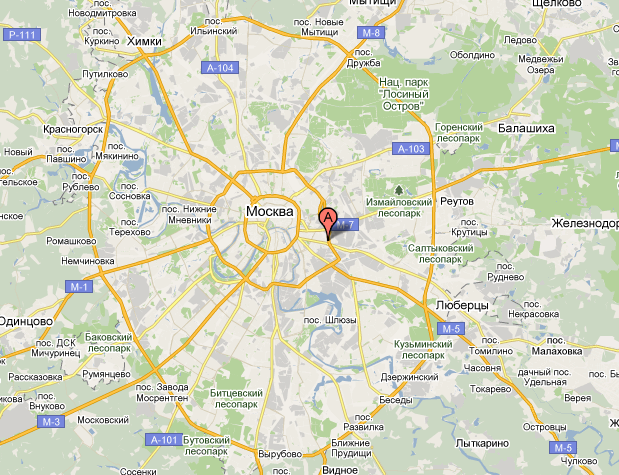 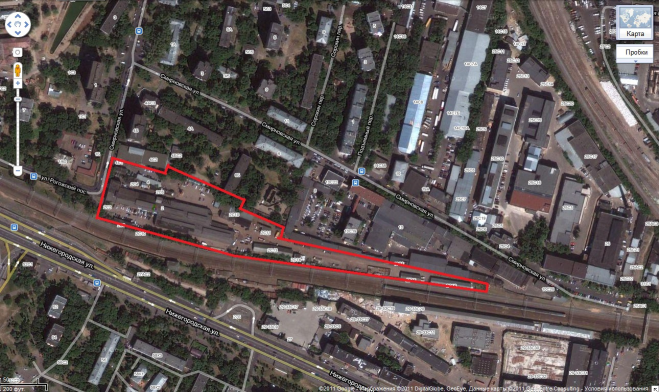 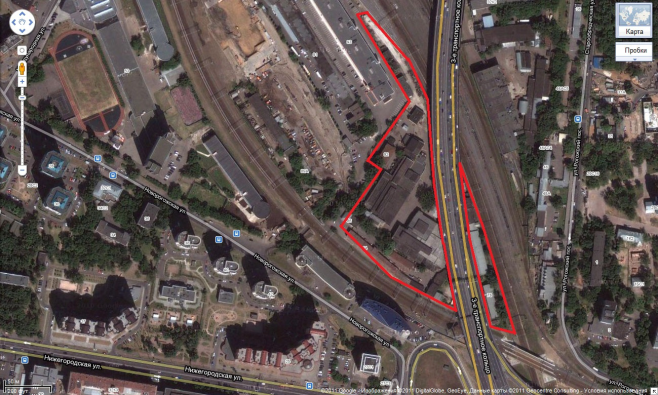 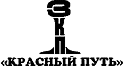 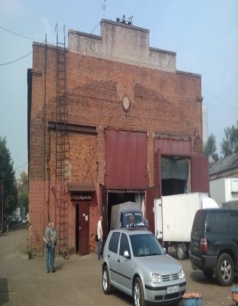 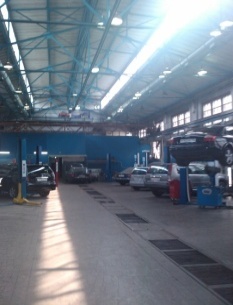 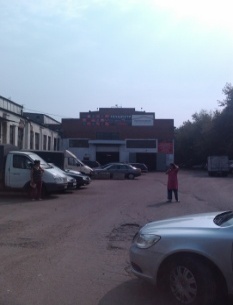 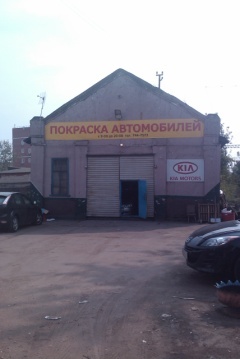 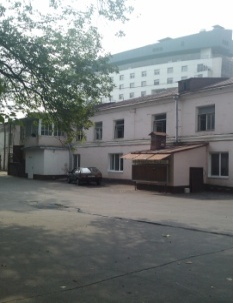 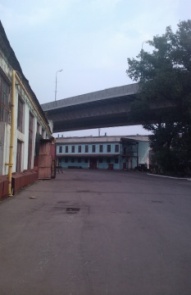 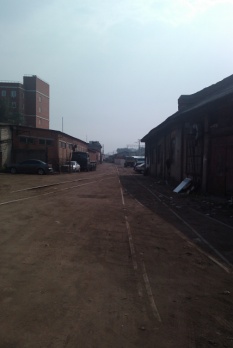 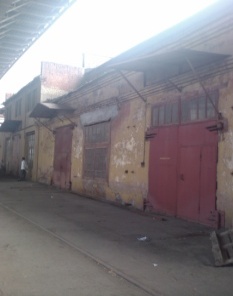 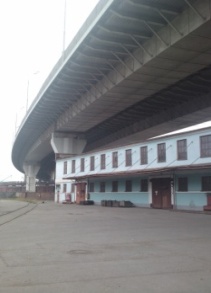 ОАО «ММЗ КРАСНЫЙ ПУТЬ»
Презентация менеджмента  февраль  2014года
Структура акционерного капитала
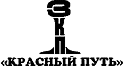 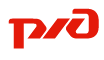 АНО «Желдорреформа»
100% - 1 акция
1 акция
ОАО «ММЗ Красный путь» создано в 2007 году,     уставный капитал составлен из 562 513 акций, номинальной стоимостью 1000 рублей и составляет                             562 513 000 рублей
ОАО «ММЗ Красный путь»
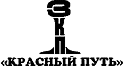 ОАО «РЖД» выставляет на открытые аукционные торги  пакет акций в размере 100%-1 акция
2
Факторы инвестиционной привлекательности
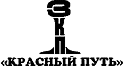 Имущественный комплекс расположен в г. Москва на 2-х Площадках
Площадки расположены поблизости от  3-го транспортного кольца
Площадки расположены поблизости от ж/д ветки юго-восточного направления
Развитая инфраструктура прилегающих районов в пределах шаговой доступности
На Площадках обеспечены необходимые сетевые подключения 
(вода, электричество, канализация, газ)
3
ОАО ММЗ «Красный путь» – 
недвижимость, сдаваемая в аренду
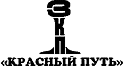 55 объектов на 2-х Площадках
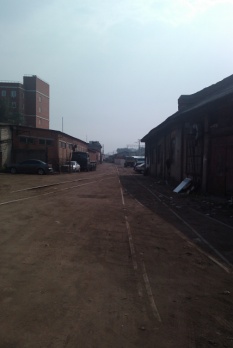 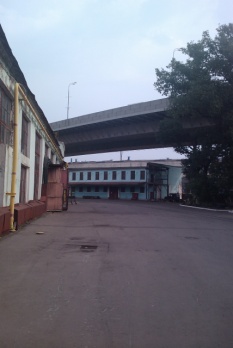 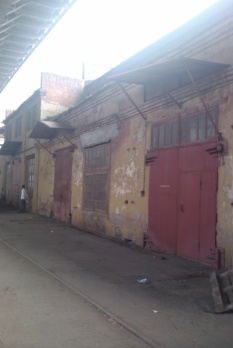 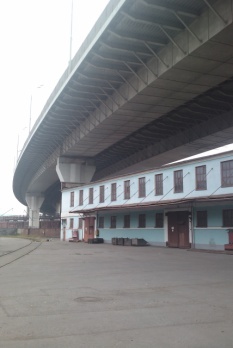 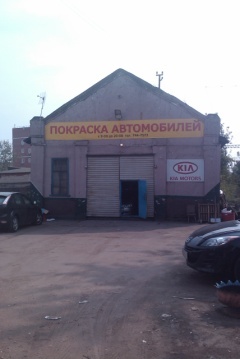 Общая площадь зданий 25 458 кв.м., в т.ч. арендопригодные 20 477 кв.м.
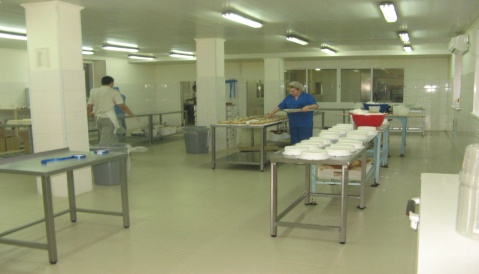 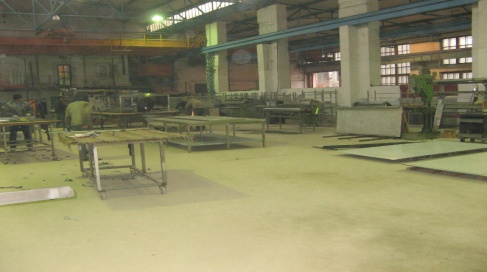 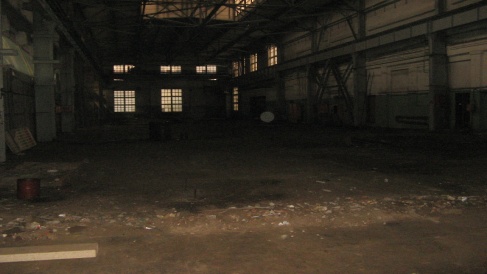 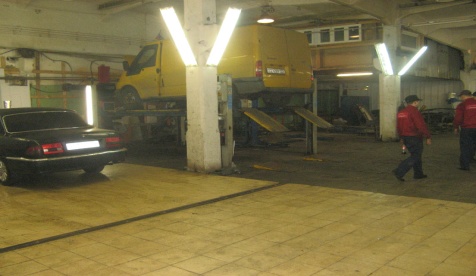 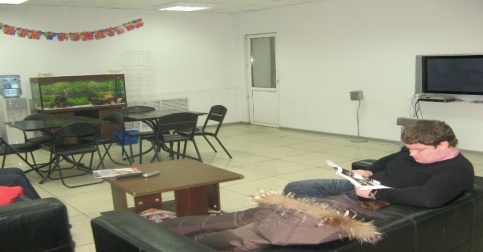 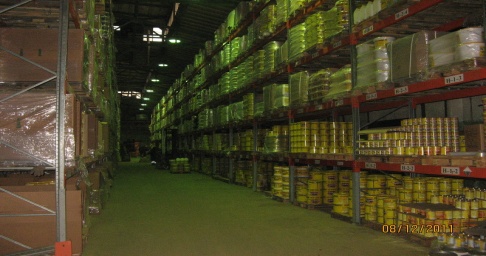 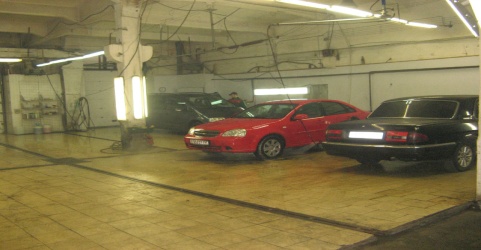 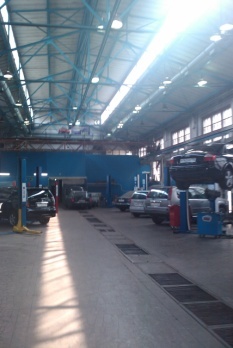 4
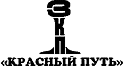 ОАО «ММЗ Красный Путь»…
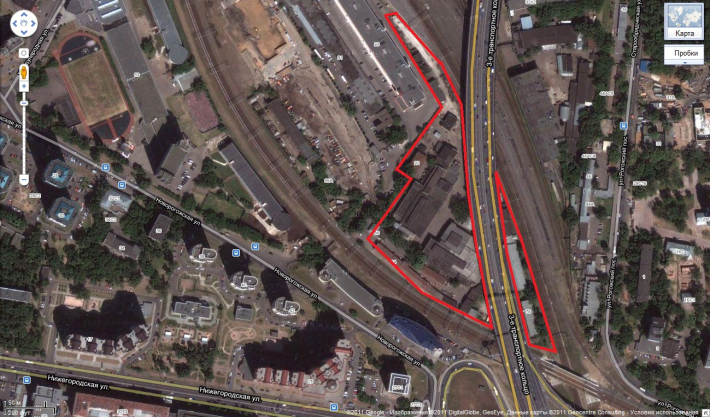 Площадка 1
расположена по адресу ул.Рабочая д.84

Включает четыре земельных участка, из которых три (1а, 1б и 1в) принадлежат на праве собственности обществу, а один участок (нет кадастрового плана) городу Москва (участок под третьим транспортным кольцом);
Несколько зданий частично расположены под третьим транспортным кольцом;
Площадь земельных участков:
1а – 24351 кв.м  
1б – 592 кв.м 
1в – 566 кв.м
Коэффициент застройки 0,46
Количество зданий, строений и сооружений – 33 объекта;
Общая площадь зданий 16 875 кв.м, в т.ч. арендопригодные площади 12 524 кв.м
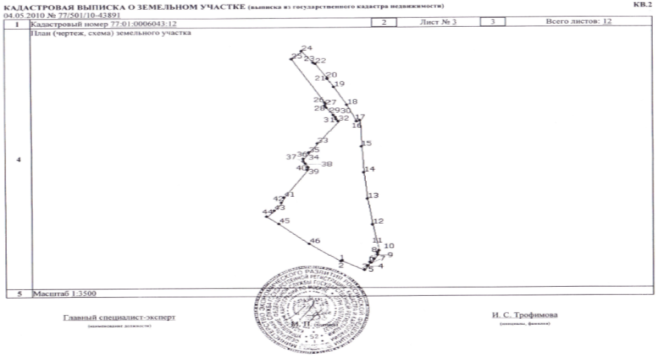 Участок 1а
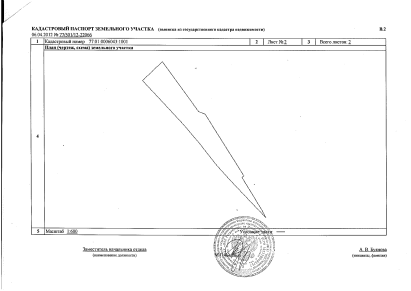 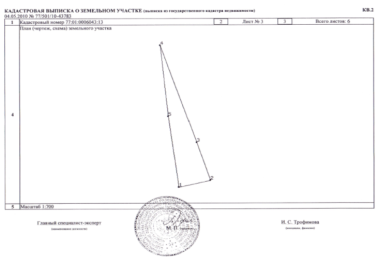 Участок 1б
Участок 1в
5
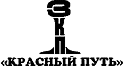 … располагается на двух площадках…
Площадка 2 
расположена по адресу ул. Смирновская д. 2

Земельный участок (2) принадлежит на праве собственности Обществу
Здания, строения и сооружения располагаются в границах земельного участка и принадлежат на праве собственности Обществу;
Площадь земельного участка  -  22134 кв.м.;
Коэффициент застройки  0,35 
Количество зданий, строений и сооружений – 22 объектов; 
Общая площадь зданий 8 583 кв.м.
   в т.ч. арендопригодные площади  7 953 кв.м.
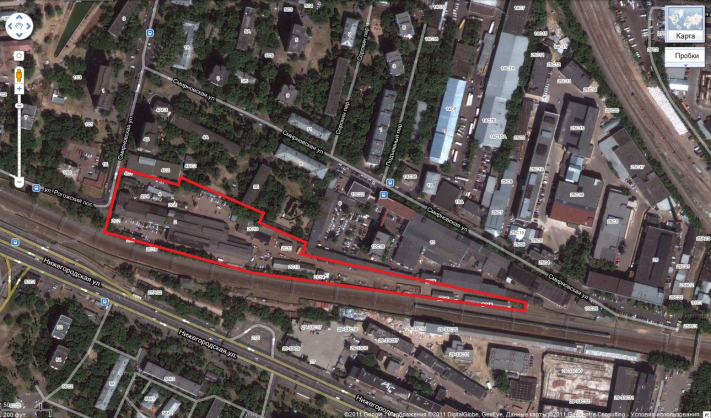 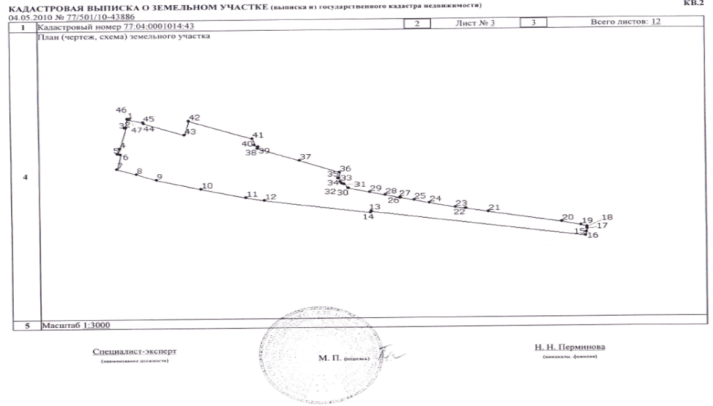 Участок  2
Кадастровая стоимость земельных участков (на 01.01.2014):
                           1а                            1б                        1в                                2
	447,8 млн.руб. 	11,3 млн.руб.      9,9 млн. руб.	397,1 млн.руб.
6
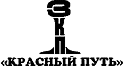 … в районе Третьего транспортного кольца
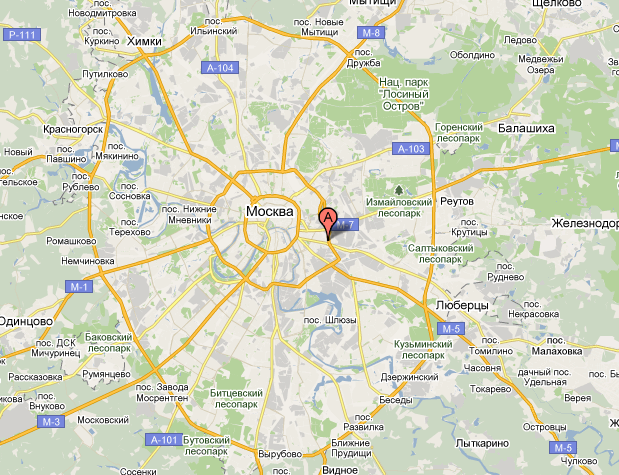 Площадку 1 с двух сторон ограничивают железнодорожные пути, а Площадка 2 с одной стороны граничит с железнодорожными путями
На Площадке 1 располагаются 2 здания и 1 пристройка, построенные за счет бюджетных средств      г. Москва в рамках компенсации при строительстве Третьего транспортного кольца, в зданиях находится термическое оборудование, приобретенное и установленное так же за  счет  бюджетных  средств  г. Москва (на баланс общества здании и оборудование не передано)
Общество осуществляет хранение мобилизационного резерва в специально отведенных для этого помещениях 
На Площадках 1 и 2 располагаются котельные, обеспечивающие обогрев зданий площадок, средний возраст оборудования котельных  60  лет.
На Площадке 1 располагаются функционирующие железнодорожные подъездные пути
 На Площадке 2 располагаются старые, не эксплуатируемые, частично разобранные на примыкающем земельном участке железнодорожные подъездные пути
7
Инженерные коммуникации характеризуются высокими лимитами потребления
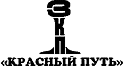 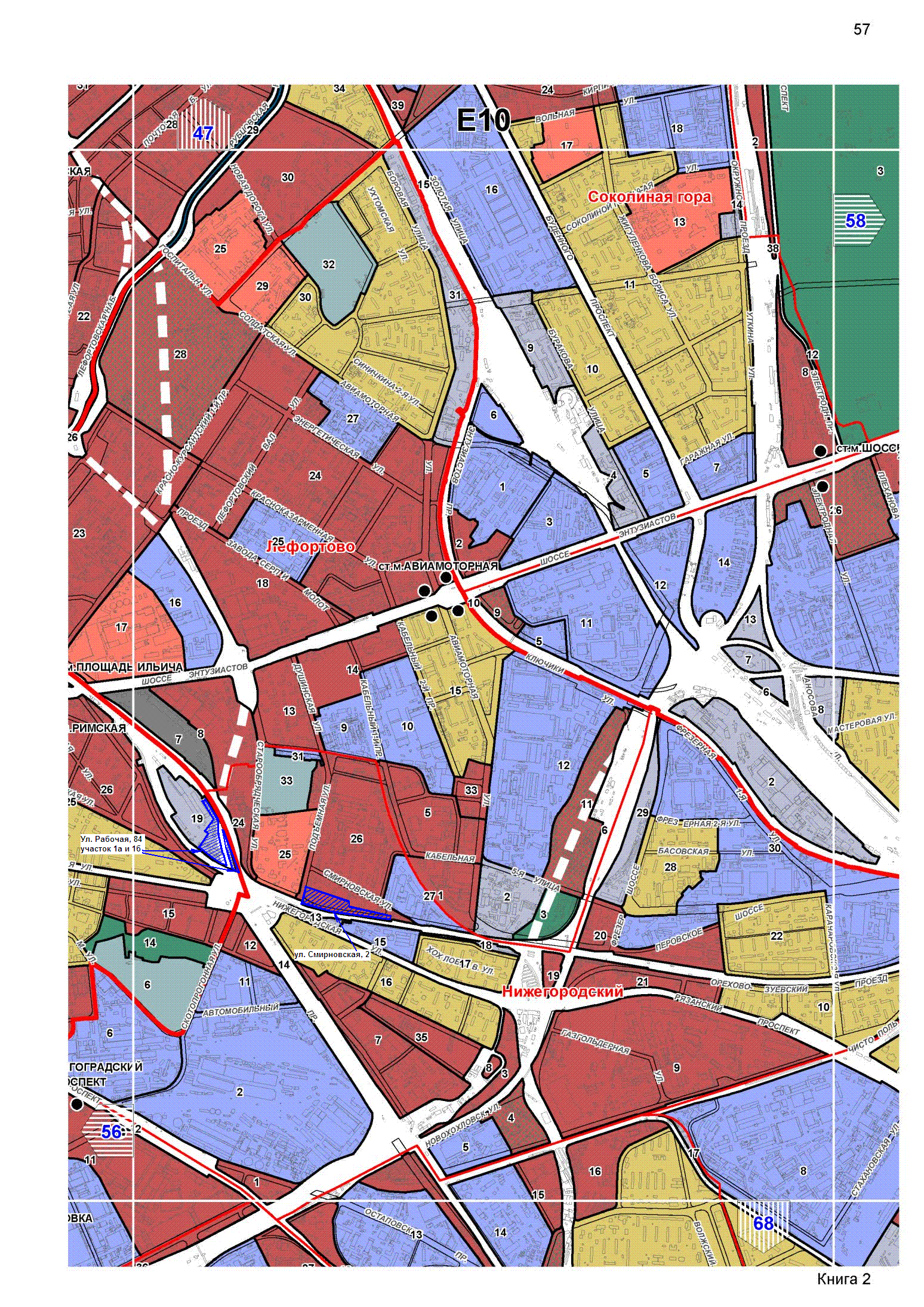 Электроэнергия (установленная мощность):
  Площадка 1 – 1 680 квт (3*560 квт);
  Площадка 2 – 450 квт
Газ среднего давления, годовой лимит:
  Площадка 1 – 726, 296 тыс. куб.м/год;
  Площадка 2 – 274, 291 тыс. куб.м/год
Тепло:
  Площадка 1 – 2 котла ВВД 140/13 паропроизводительность – 4 т/ч, горелки ИКГ – 170 (0,745 Гкал/ч) 3 на котел, итого:                             0, 745 Гкал/ч *3*2 =4,47 Гкал/ч;
  Площадка 2 – 2 котла ВГД – 40/8 паропроизводительность – 1 т/ч, горелки ИГК -120(0, 496Гкал/ч) 2 на котел, итого:
0,496 Гкал/ч*2*2 =1,98 Гкал/ч
Вода и водоотведение (хвс):
Площадка 1 – 951 куб.м/мес;
Площадка 2 – 1200 куб.м/мес
Недвижимое имущество Площадки 2, расположенной по адресу:                                      ул. Смирновская, д. 2.  обременено залогом по кредиту ОАО «ТрансКредитБанк»
8
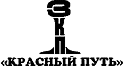 Прекращение производства…
Динамика доли сдаваемых в аренду площадей в арендопригодных
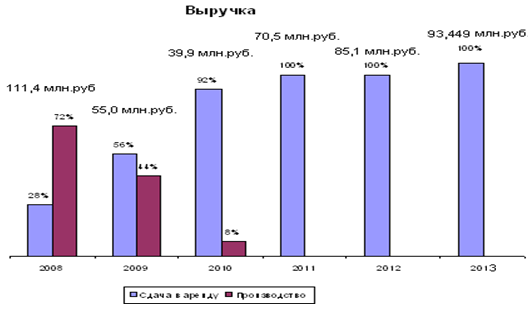 Выручка
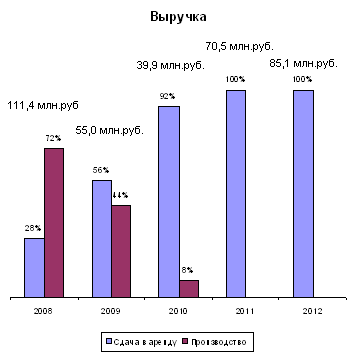 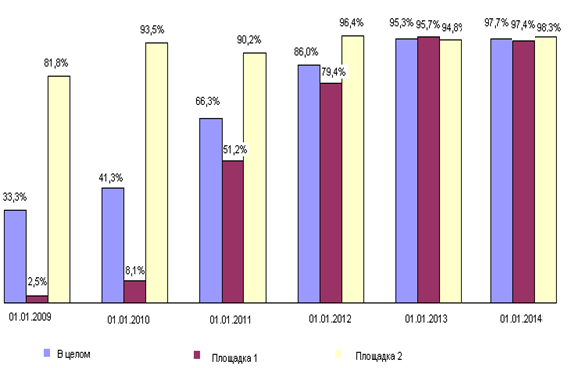 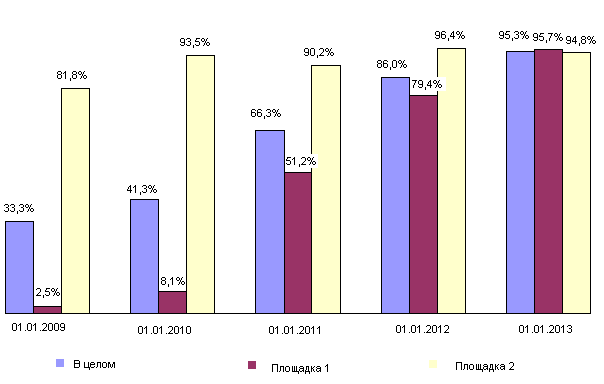 ОАО «ММЗ Красный Путь» прекратило производственную деятельность в 2010 году;
 Прекращение производственной деятельности позволило увеличить объем сдаваемых в аренду площадей
9
позволило увеличить арендные площади
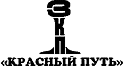 Структура выручки по целевому использованию арендованного имущества в 2013 году
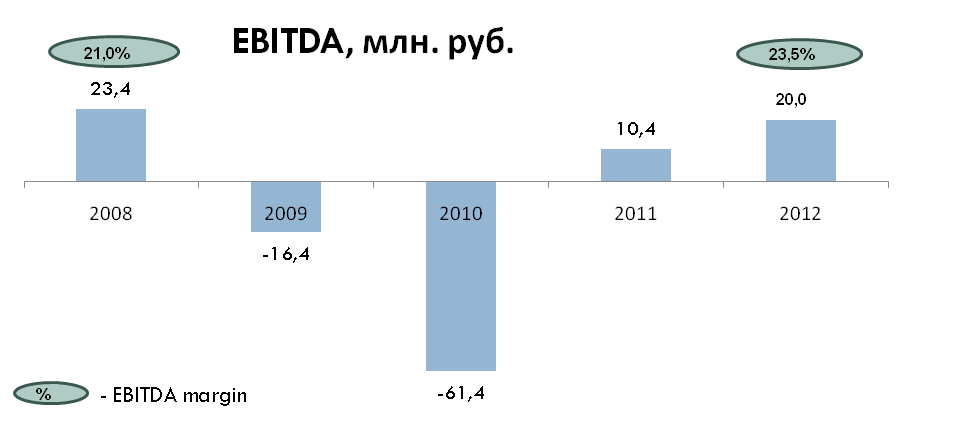 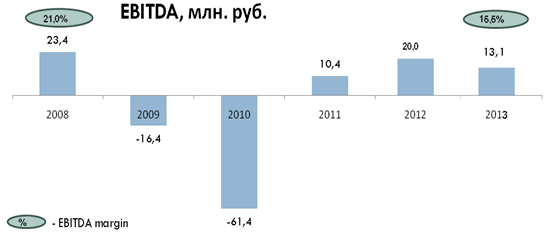 Отказ от производства и увеличение арендных площадей способствовал восстановлению генерации денежного потока
 Структура арендаторов указывает на отсутствие специализации Площадок
 Наличие развитой инфраструктуры позволяет привлекать разнообразных арендаторов
10
Сохранность и использование имущества обеспечивается персоналом Общества
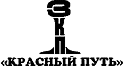 Возрастная структура персонала
Структура персонала
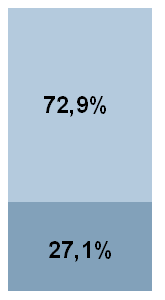 - рабочие
- административный персонал
Общая численность персонала 56 человек
Доля административного персонала в общей численности составляет 31%, численность - 16 человек
Сотрудников, обеспечивающие сохранность и эксплуатацию имущества                  40 человека, включая 16 человек сторожей и 16 человек операторов котельной 
Большая часть сотрудников Общества старше 50 лет.
11
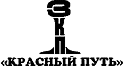 Динамика долга
12
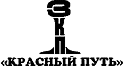 Ключевые финансовые показатели
* - офис, котельные и площадки обслуживающего  персонала общества
13